Large-scale Cluster Manager at Google with Borg
Abhishek Verma, Luis Pedrosa, Madhukar Korupolu, 
David Oppenheimer, Eric Tune, John Wilkes

Presented By:  Arjun Khurana
EECS 582 – F16
1
[Speaker Notes: EuroSys 2015]
Agenda
Motivation / Design Goals
User Level Perspective
Borg Architecture
Evaluation
Future Work
Conclusion
Discussion Questions
EECS 582 – F16
2
Motivation / Design Goals
Cost Effective Resource Sharing 
3 Main Benefits
Hides details of resource management & failure handling
Operates with very high reliability and availability
Run Workloads across tens of thousands of machines effectively
EECS 582 – F16
3
User Level Perspective
Job hello_world = {
    runtime = { cell = ‘ic’ }		// What cluster should we run in?    
    binary = ‘…/hello_world_webserver	// What program are we to run?
    args = { port = ‘%port%’ }		// Command line parameters
    requirements = {			// Resource requirements
        ram = 100M
        disk = 100M
        cpu = 0.1
    }
    replicas = 10000	// Number of Tasks
}
EECS 582 – F16
4
[Speaker Notes: 2.5 minutes for 45 MB a piece]
Running Tasks
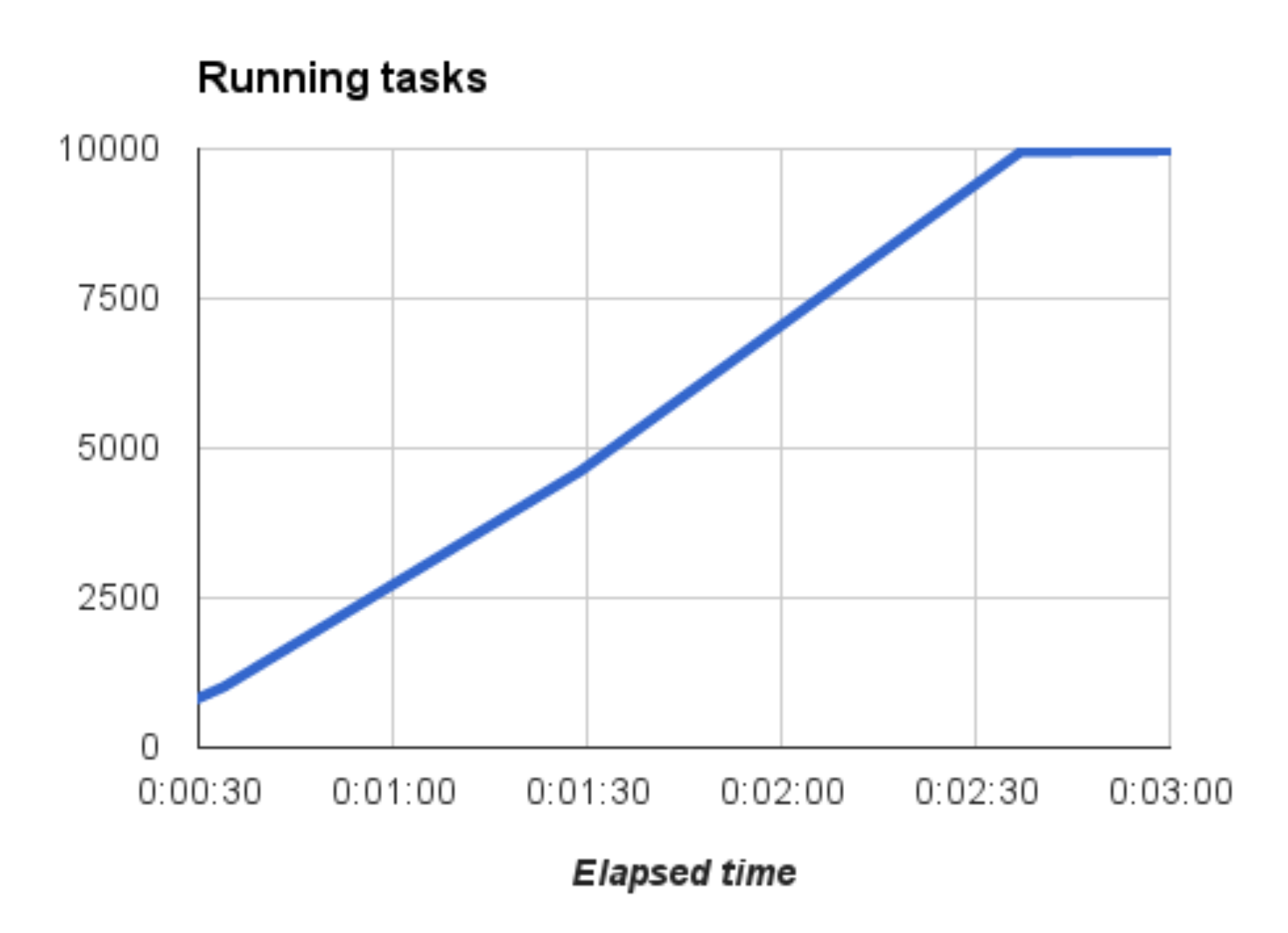 EECS 582 – F16
5
Borg Architecture – High Level
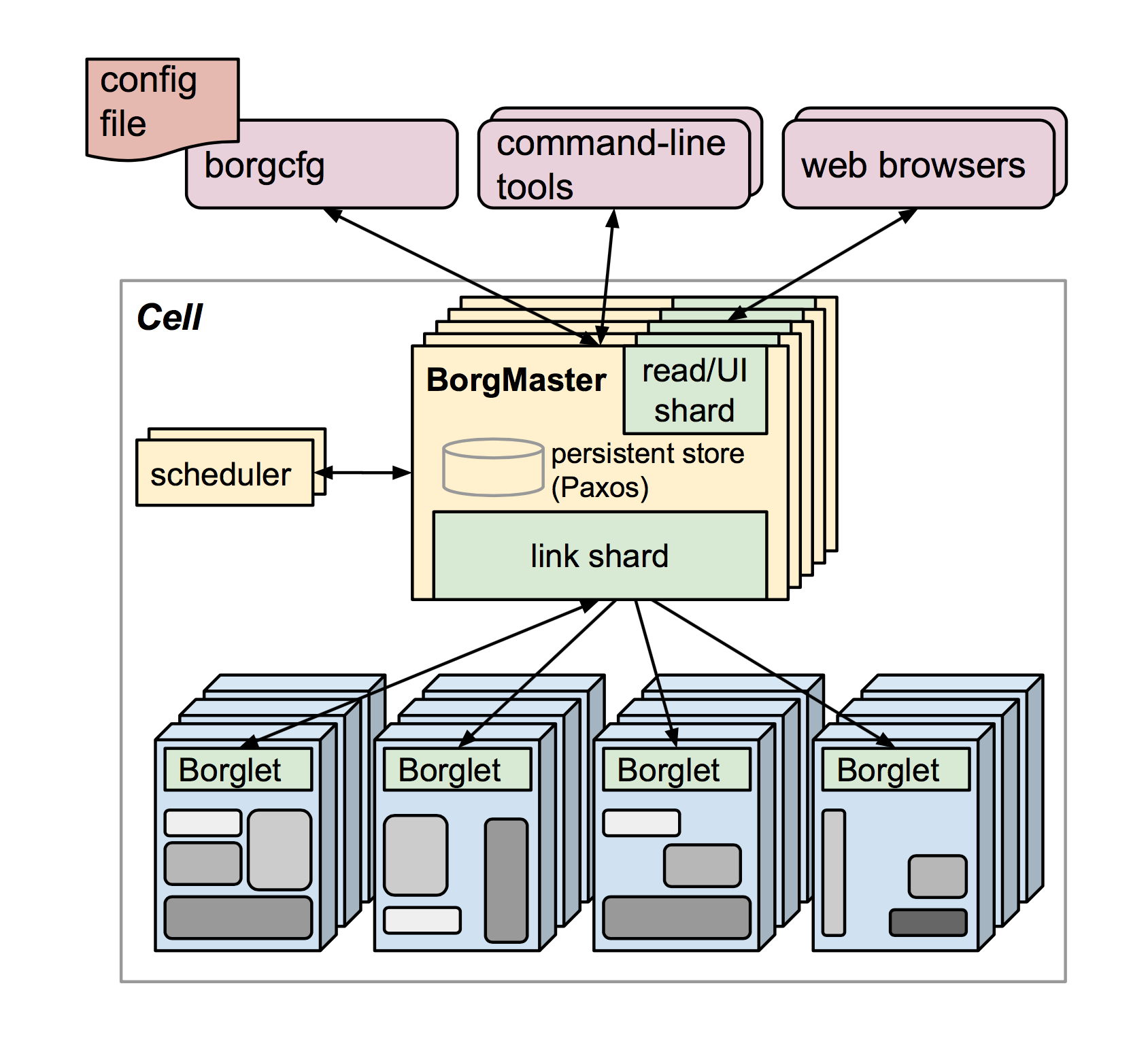 Compile the program and stick it in the cloud
Pass configuration to command line (Borg Config)
Send an RPC to the Borg Master
Borg Master writes to persistent store & tasks added to pending queue
Scheduler asynchronous scan
Link Shards check Borglets
EECS 582 – F16
6
Borg Architecture
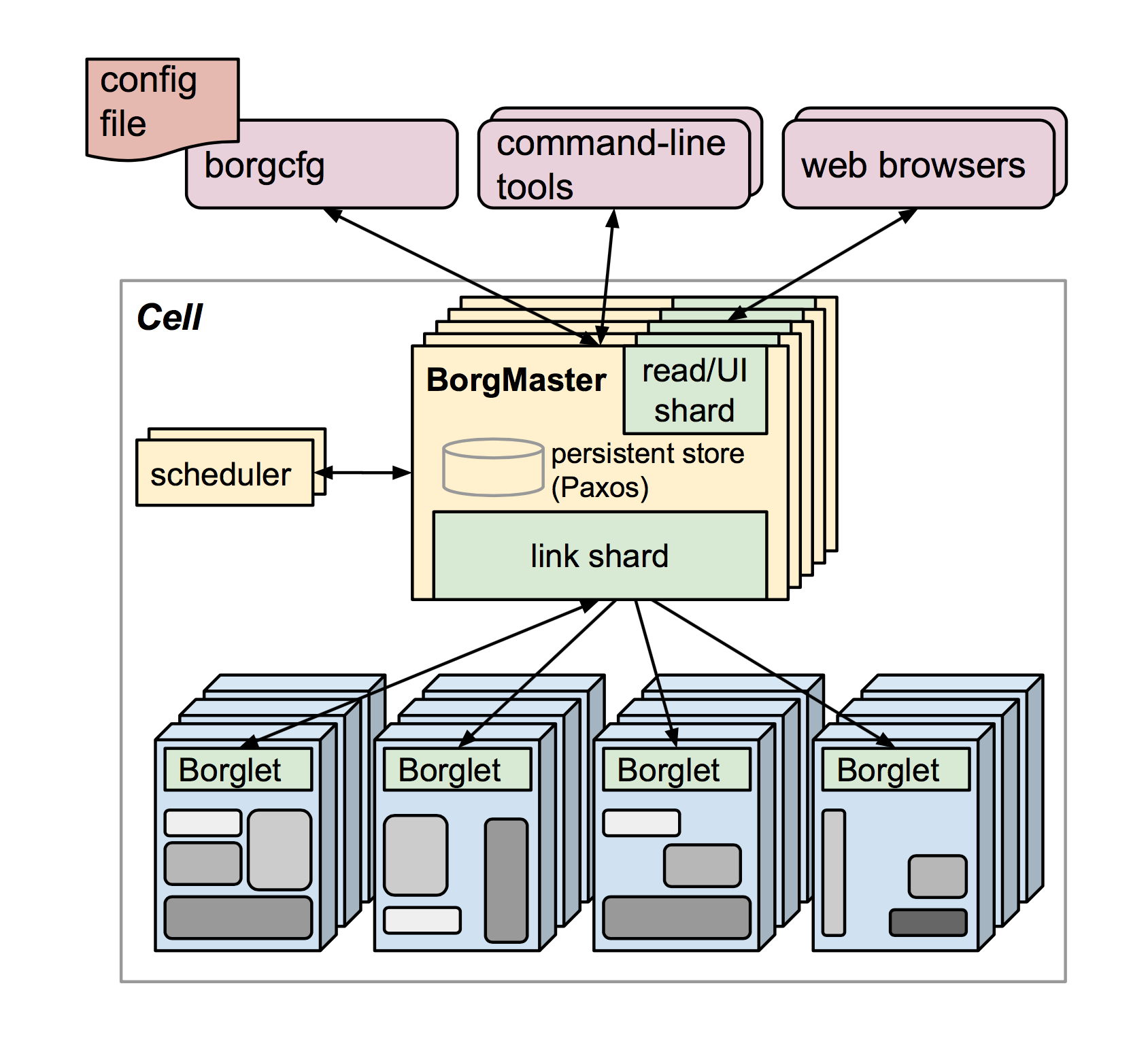 Borg Master
Central “brain” of system
Holds Cluster State
Replicated for Reliability (PAXOS)

Scheduling
Where to place tasks???
Feasibility Checking
Scoring

Borglet
Machine Agent
Supervises local tasks 
Interacts with BorgMaster
EECS 582 – F16
7
[Speaker Notes: When Job submitted, BorgMaster writes to persistent store & adds to pending queue. Scanned Asynchronously by scheduler.]
Borg Architecture
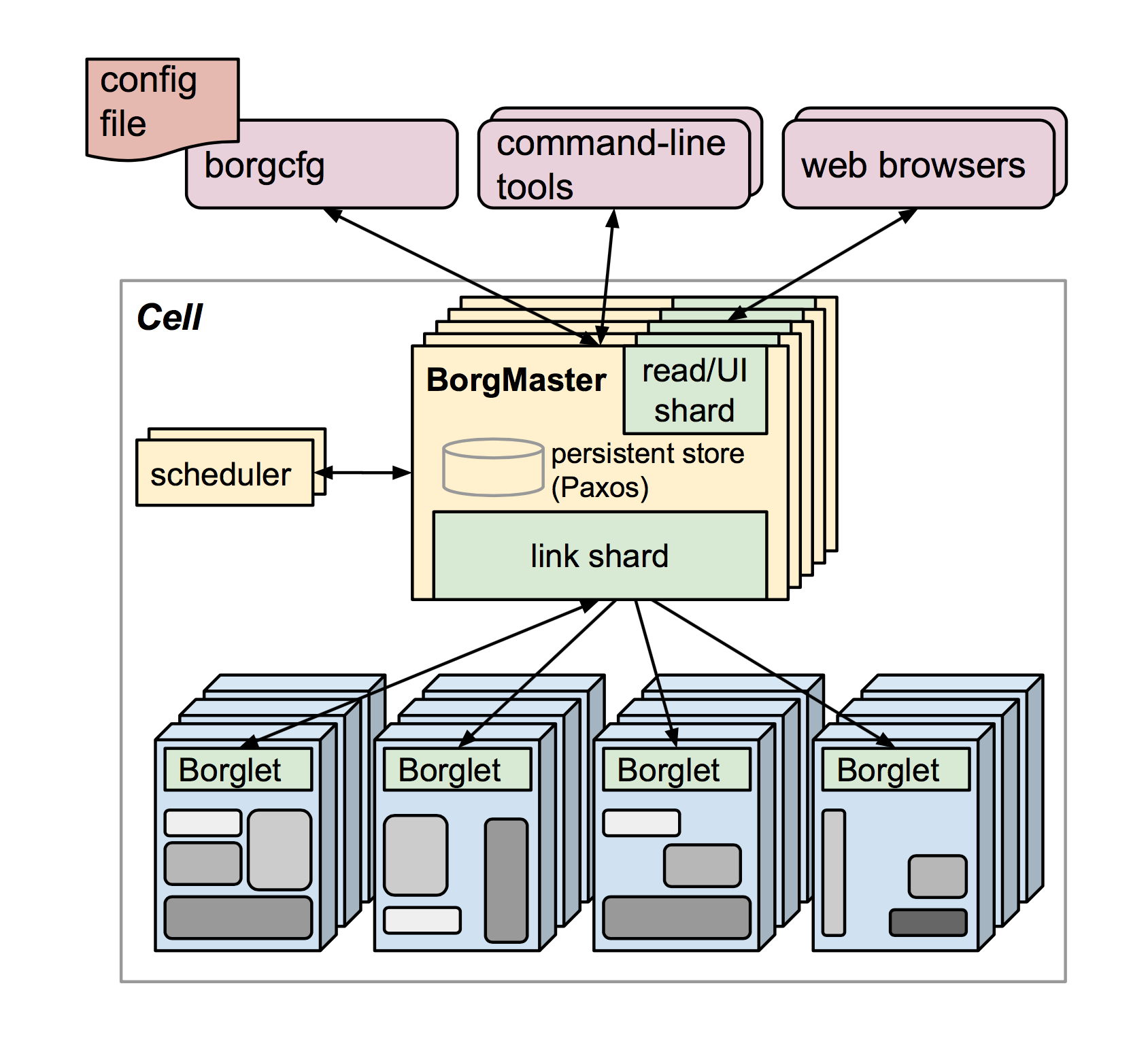 Scalability
Simple synchronous loop
Split scheduler into separate processes
Separate threads to Borglets
Score Caching
Don’t recompute scores if same state
Equivalence classes
Only do feasibility checking & scoring once per similar task
Relaxed randomization
Calculate feasibility and scores wasteful
EECS 582 – F16
8
Running Tasks
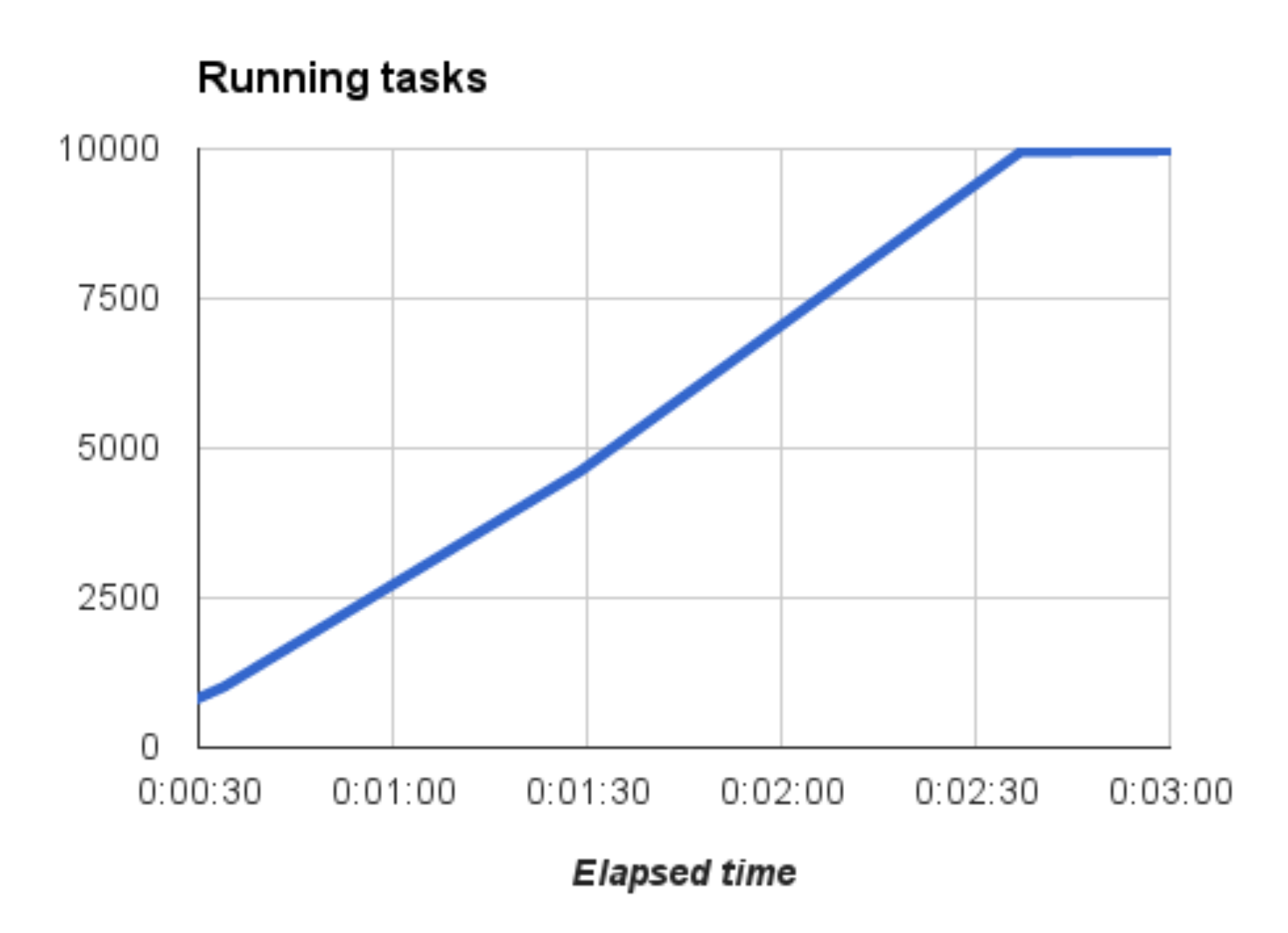 EECS 582 – F16
9
Running Tasks
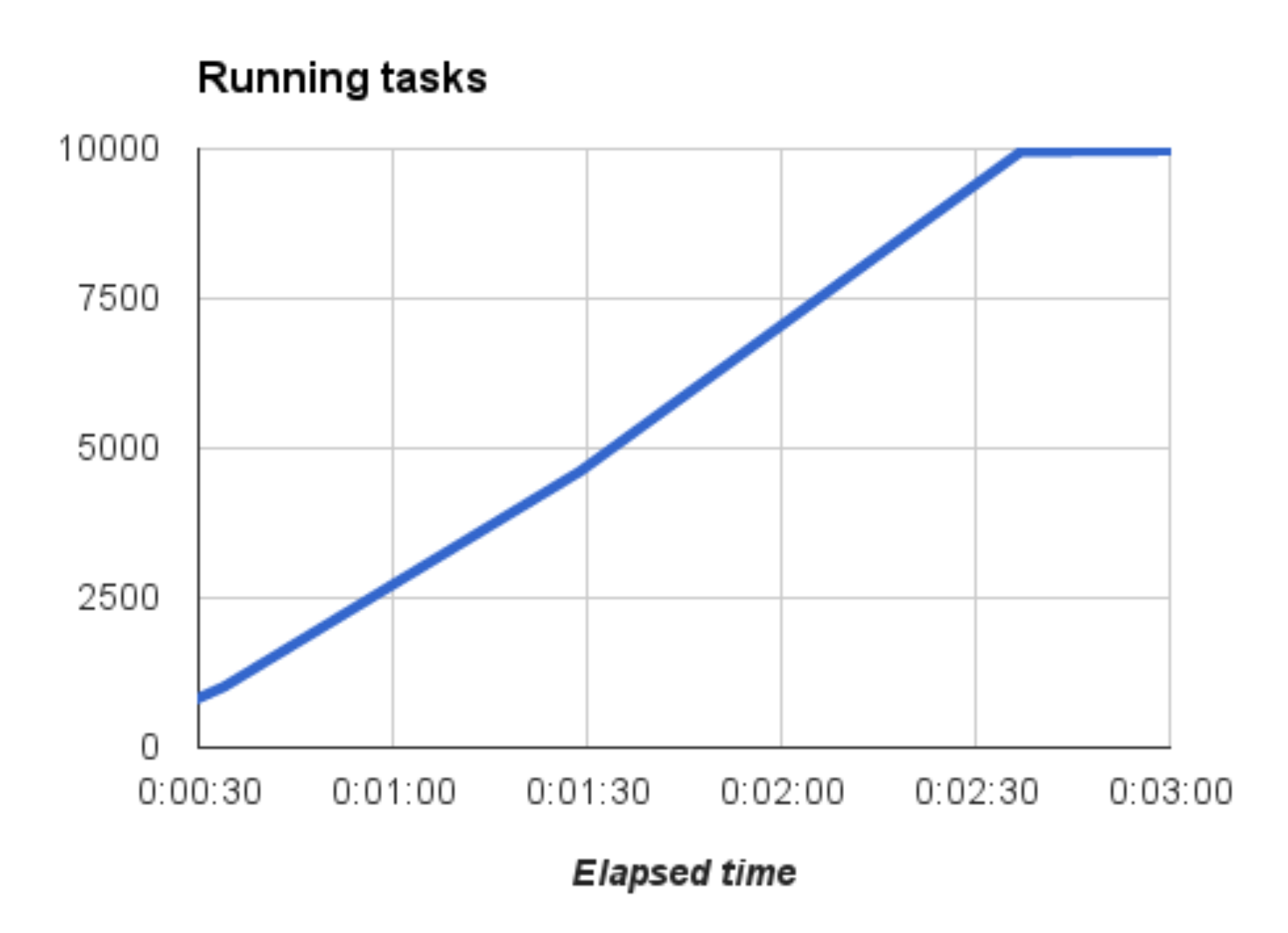 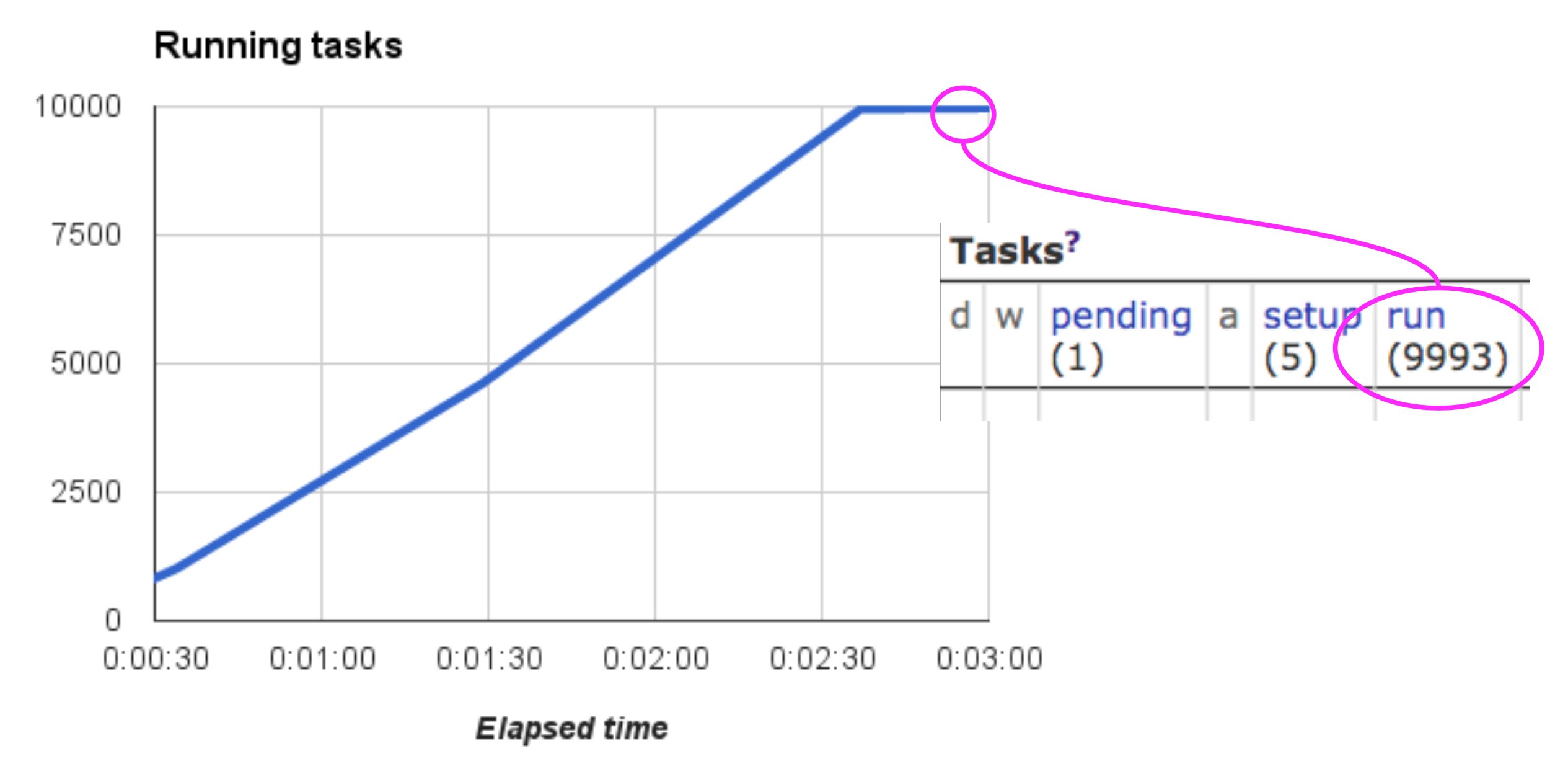 EECS 582 – F16
10
[Speaker Notes: Best Case.
Pending / Setup. Waiting to go into scheduler]
Failures
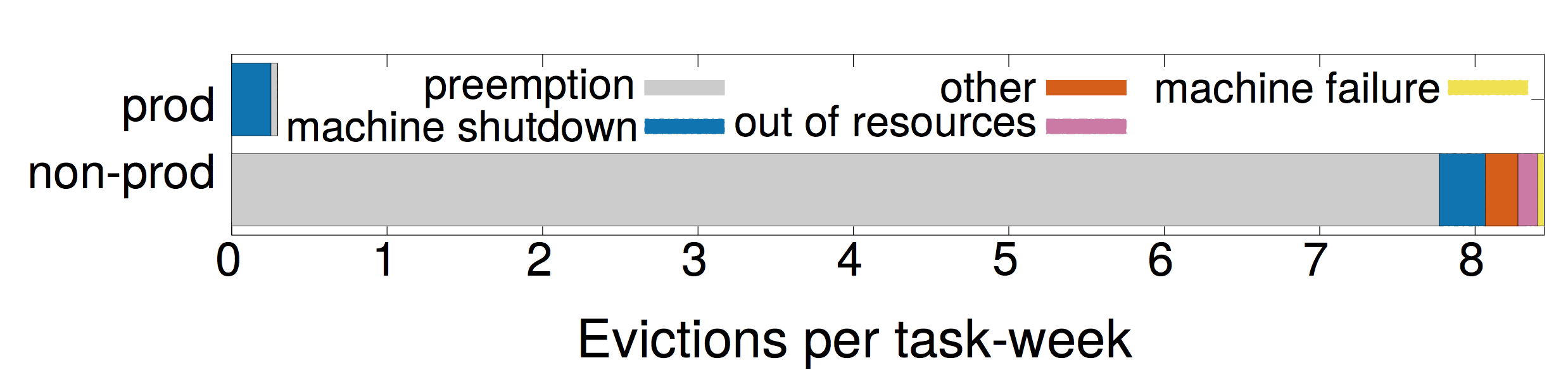 EECS 582 – F16
11
[Speaker Notes: Production Jobs v. Non-Production Jobs
Failure Cases First, Performance Second -> if it’s not up, performance doesn’t matter
Discuss Availability (Section 4)]
Utilization
EECS 582 – F16
12
[Speaker Notes: Why?
Heterogenous machines, Batch Jobs, etc.
Machine heterogeneity (random remove). Maintain sophisticated constraints
Cell Compaction: Take a cell. Randomly remove machines from it. See if you can continue to pack the workload. Run a few times.]
Utilization
Evaluation Metric: Cell Compaction
Smallest cell that workload will work
Randomly selected machines to remove
EECS 582 – F16
13
[Speaker Notes: Why?
Heterogenous machines, Batch Jobs, etc.
Machine heterogeneity (random remove). Maintain sophisticated constraints
Cell Compaction: Take a cell. Randomly remove machines from it. See if you can continue to pack the workload. Run a few times.]
Utilization
Cell Sharing
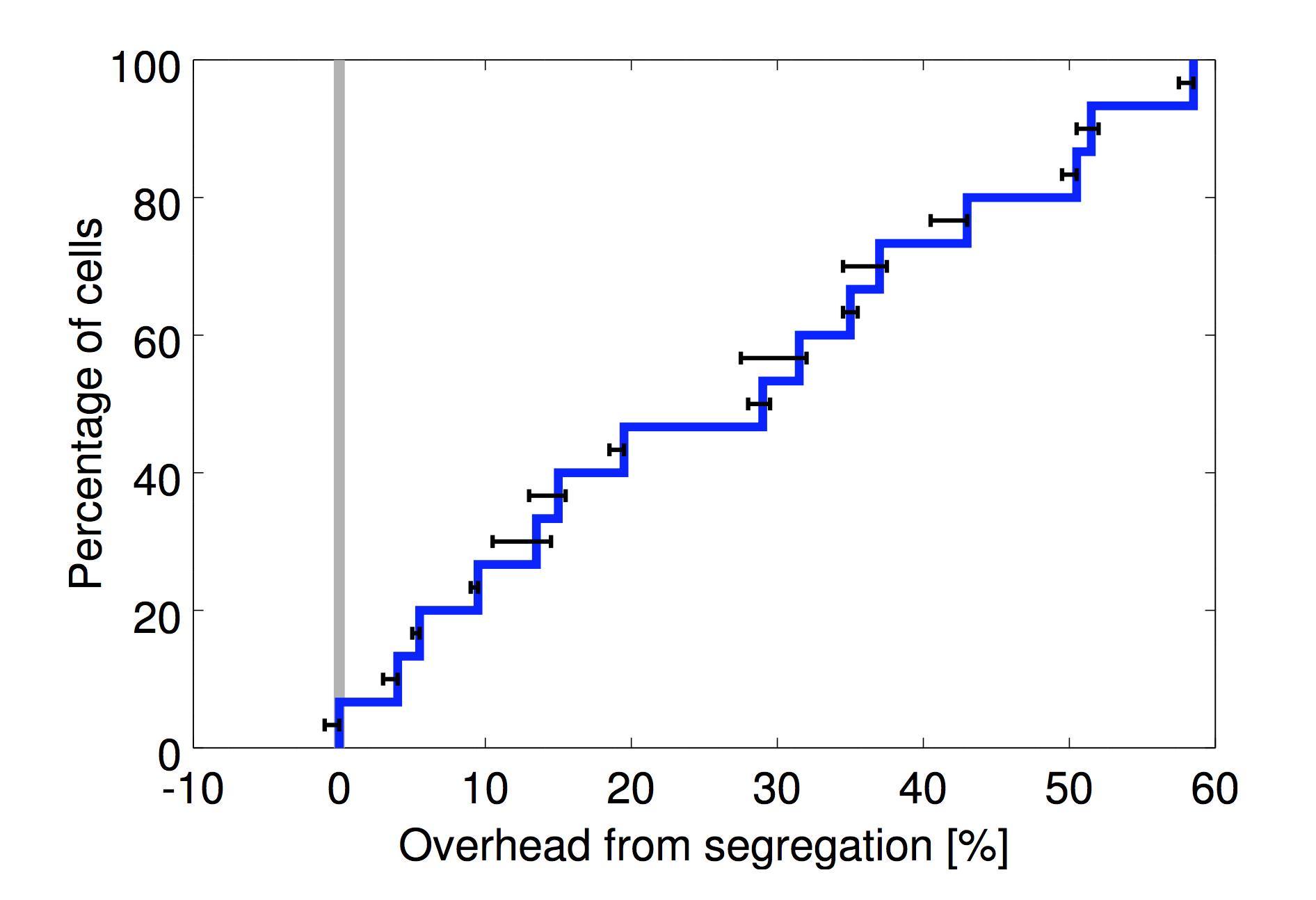 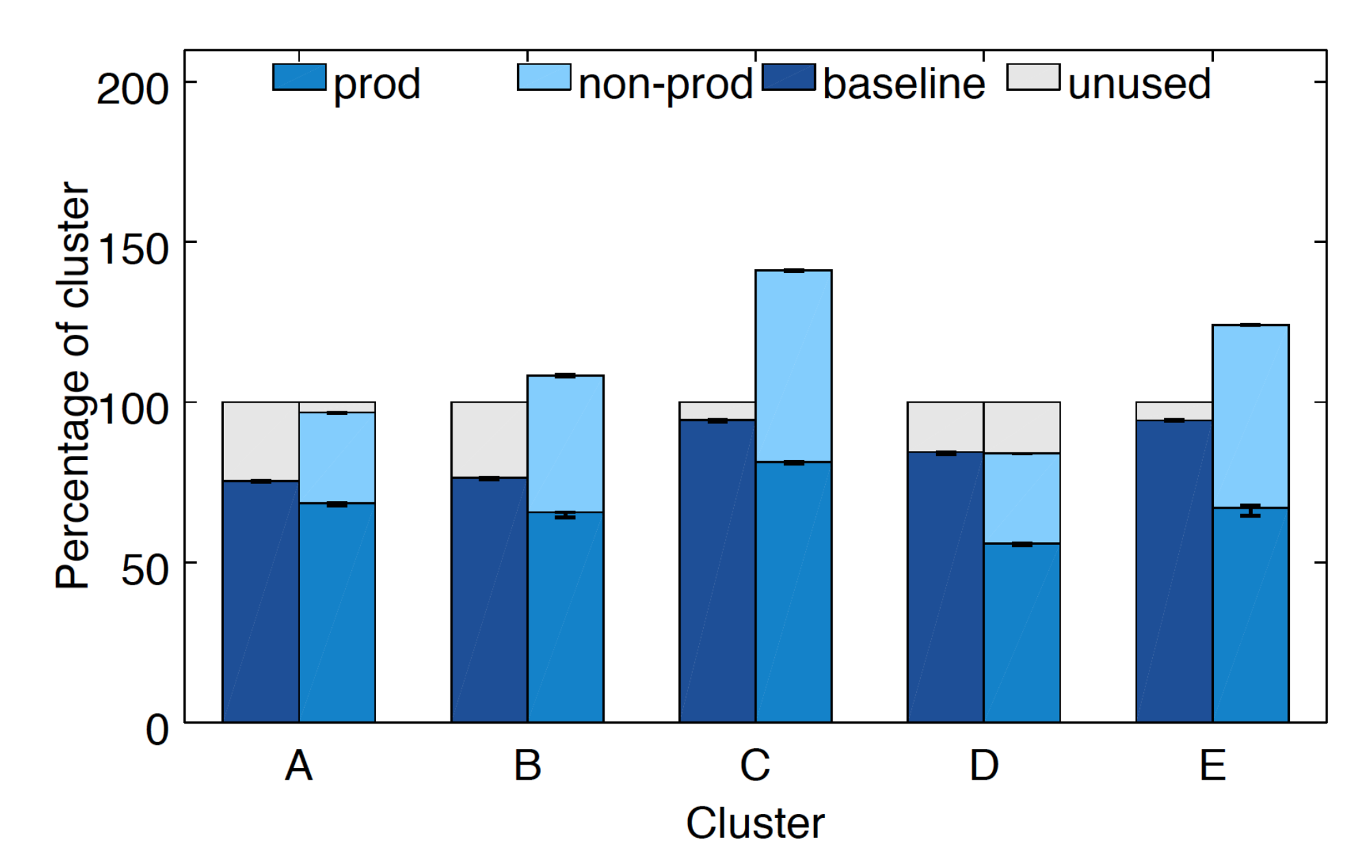 EECS 582 – F16
14
[Speaker Notes: Sharing between Prod/ Non-Prod. => Segregation needs more machines]
Utilization
Large Cells
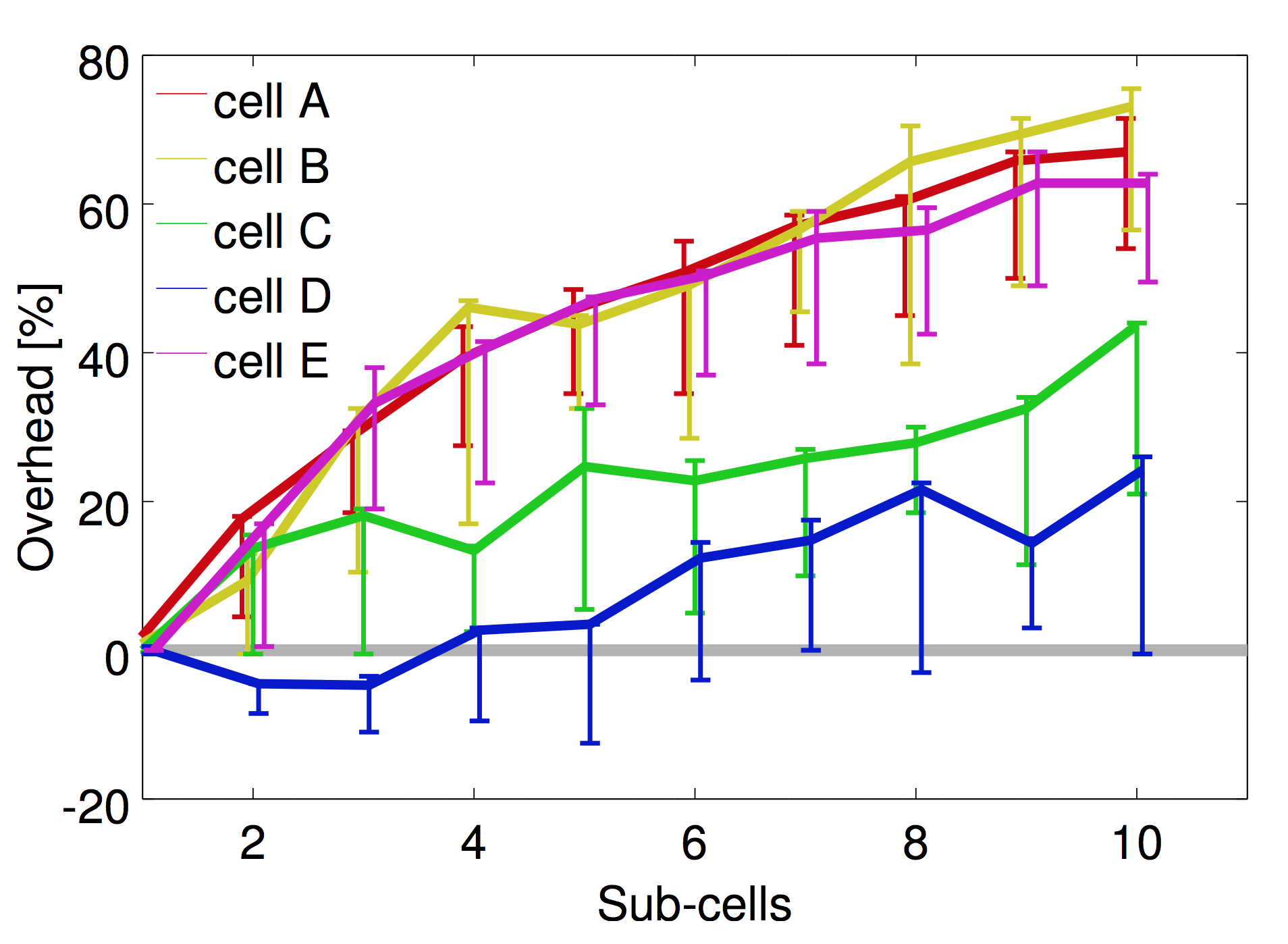 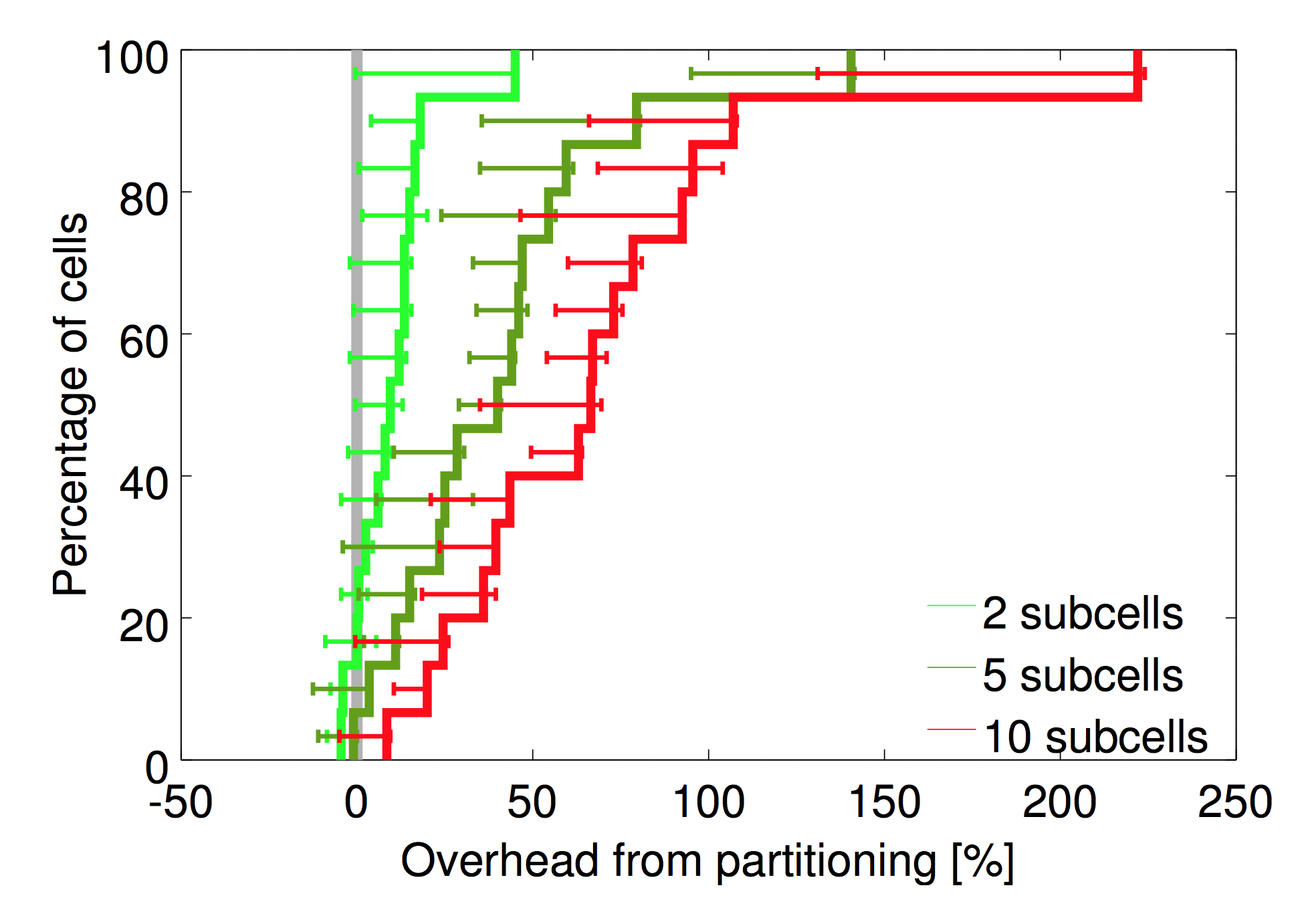 EECS 582 – F16
15
Utilization
Fine-grained Resource Requests
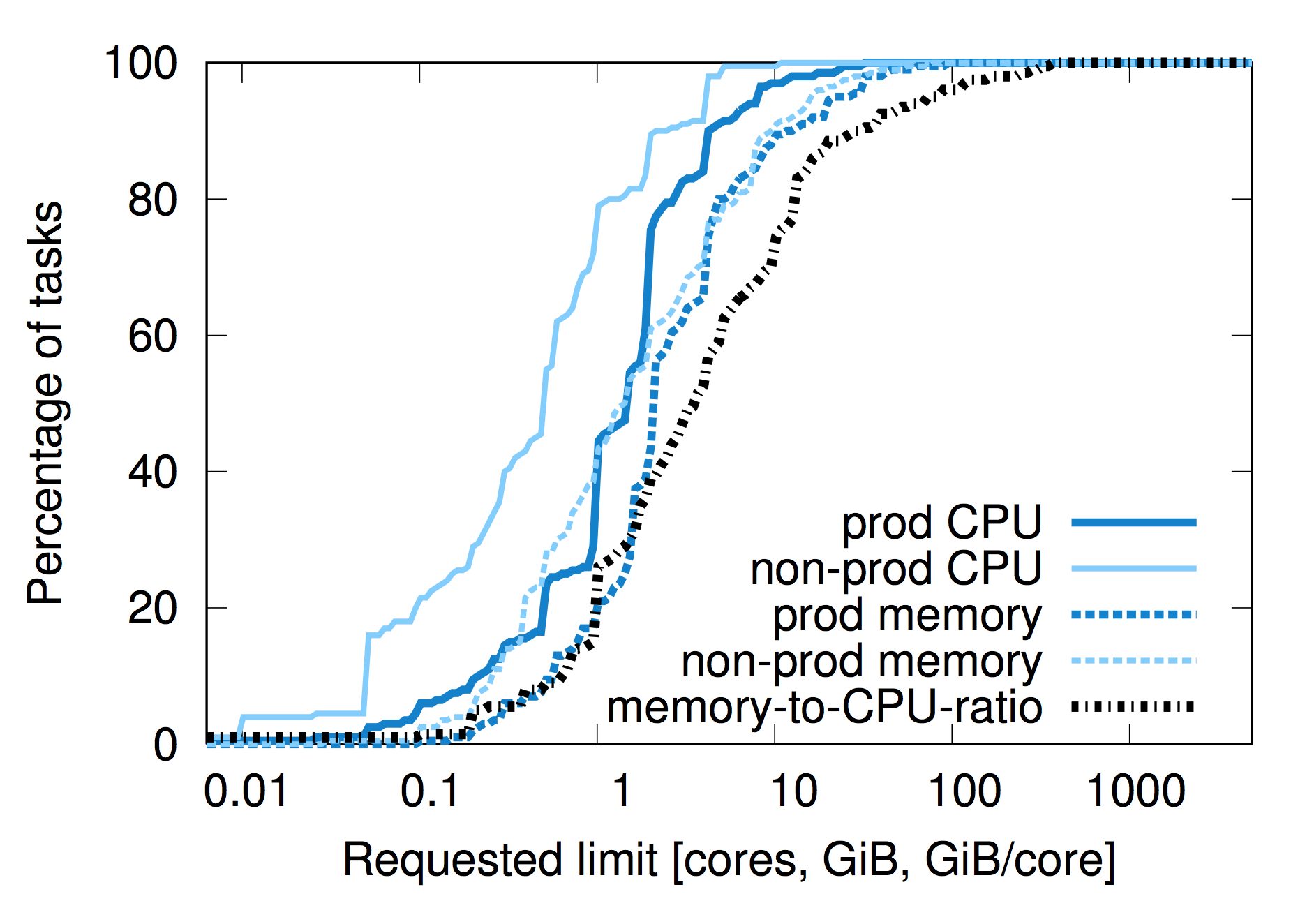 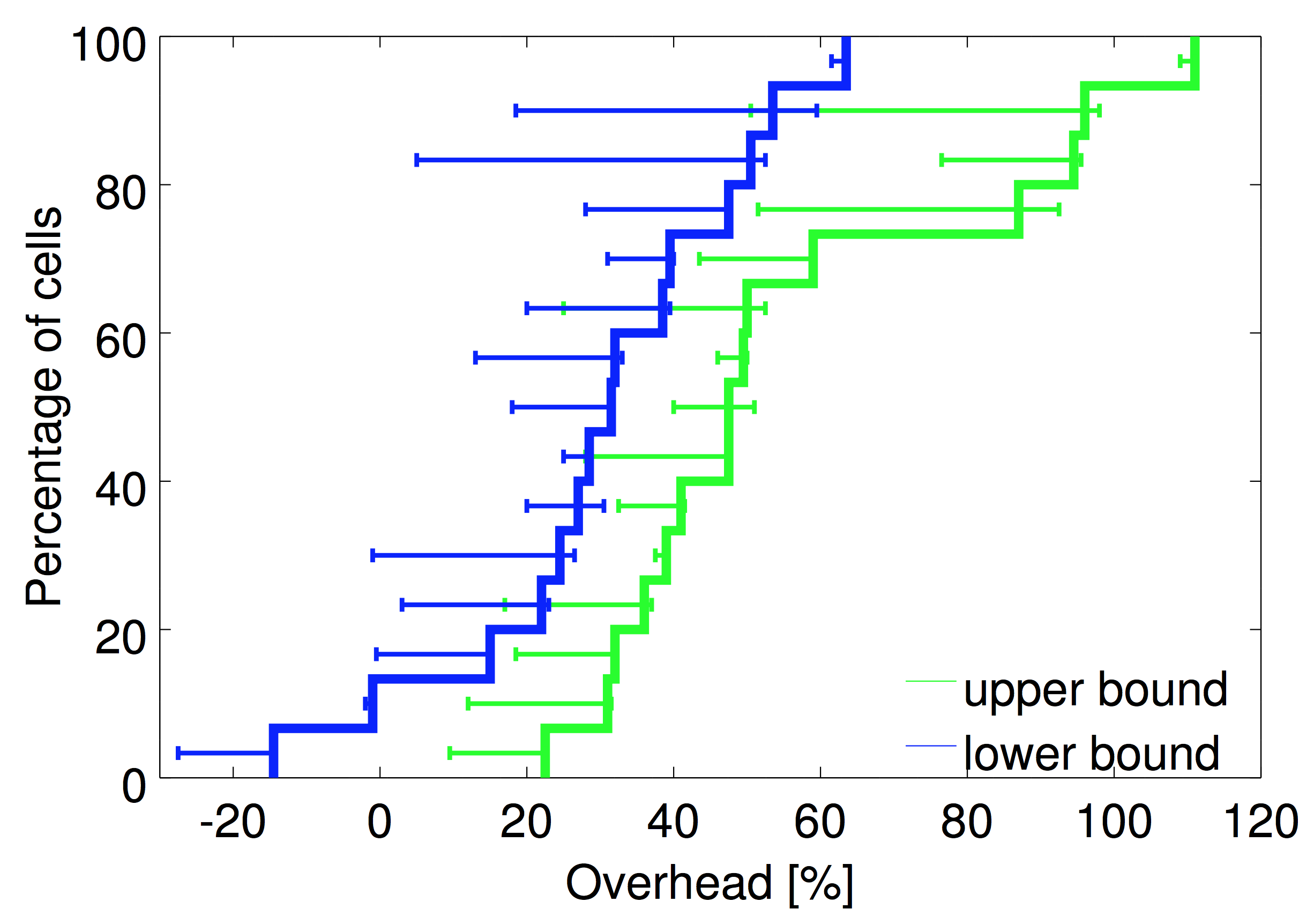 EECS 582 – F16
16
Utilization
Reclamation
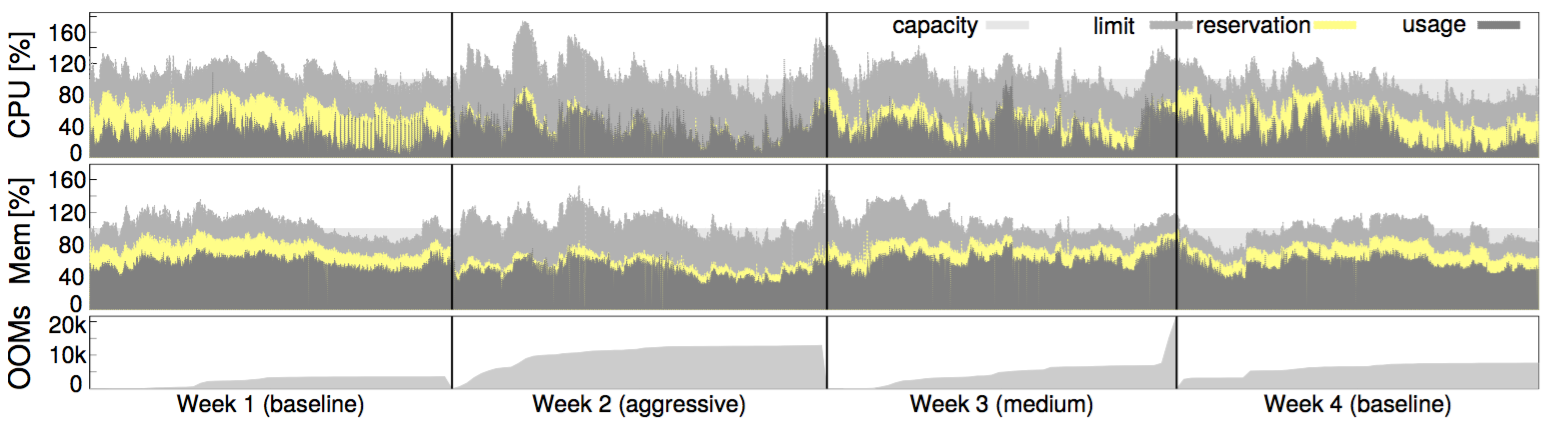 EECS 582 – F16
17
Big Picture
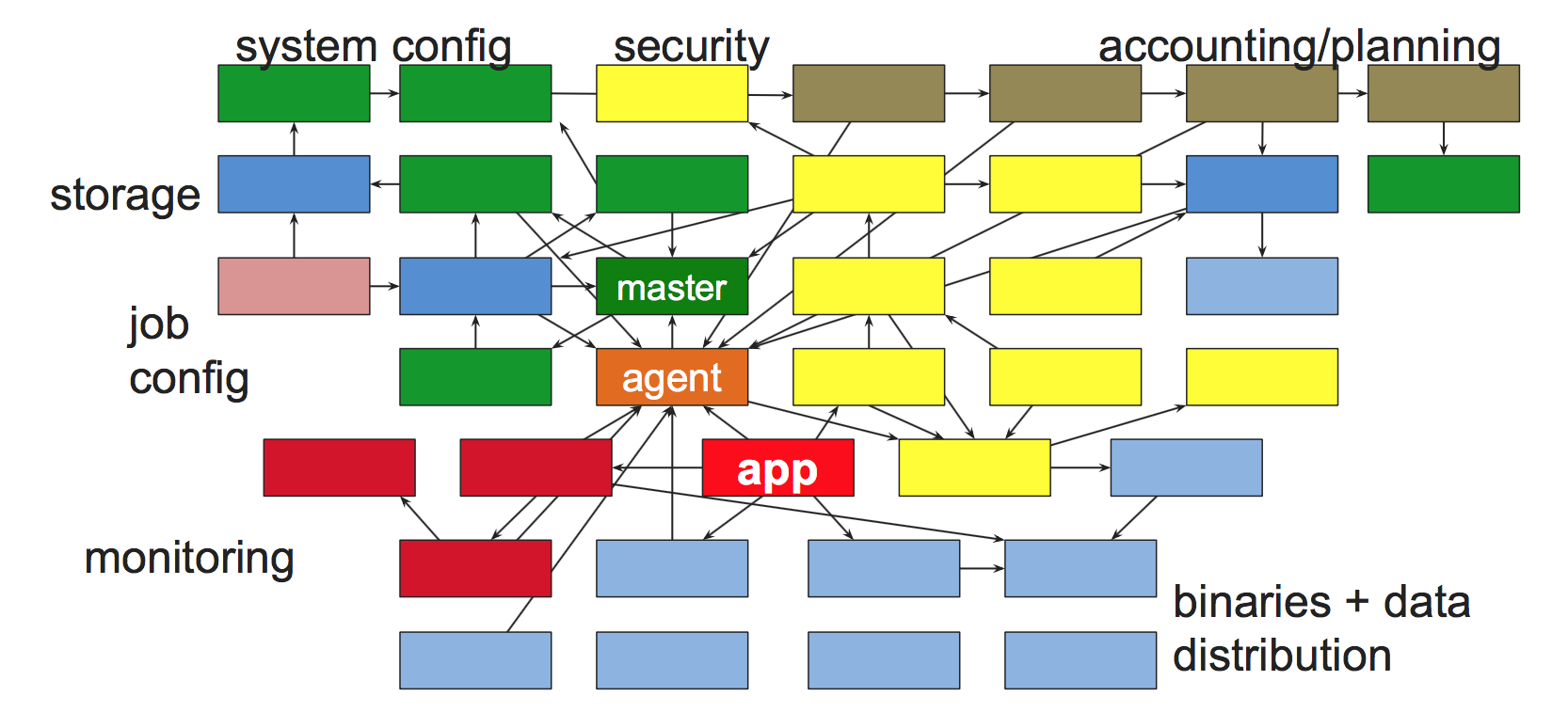 EECS 582 – F16
18
Big Picture
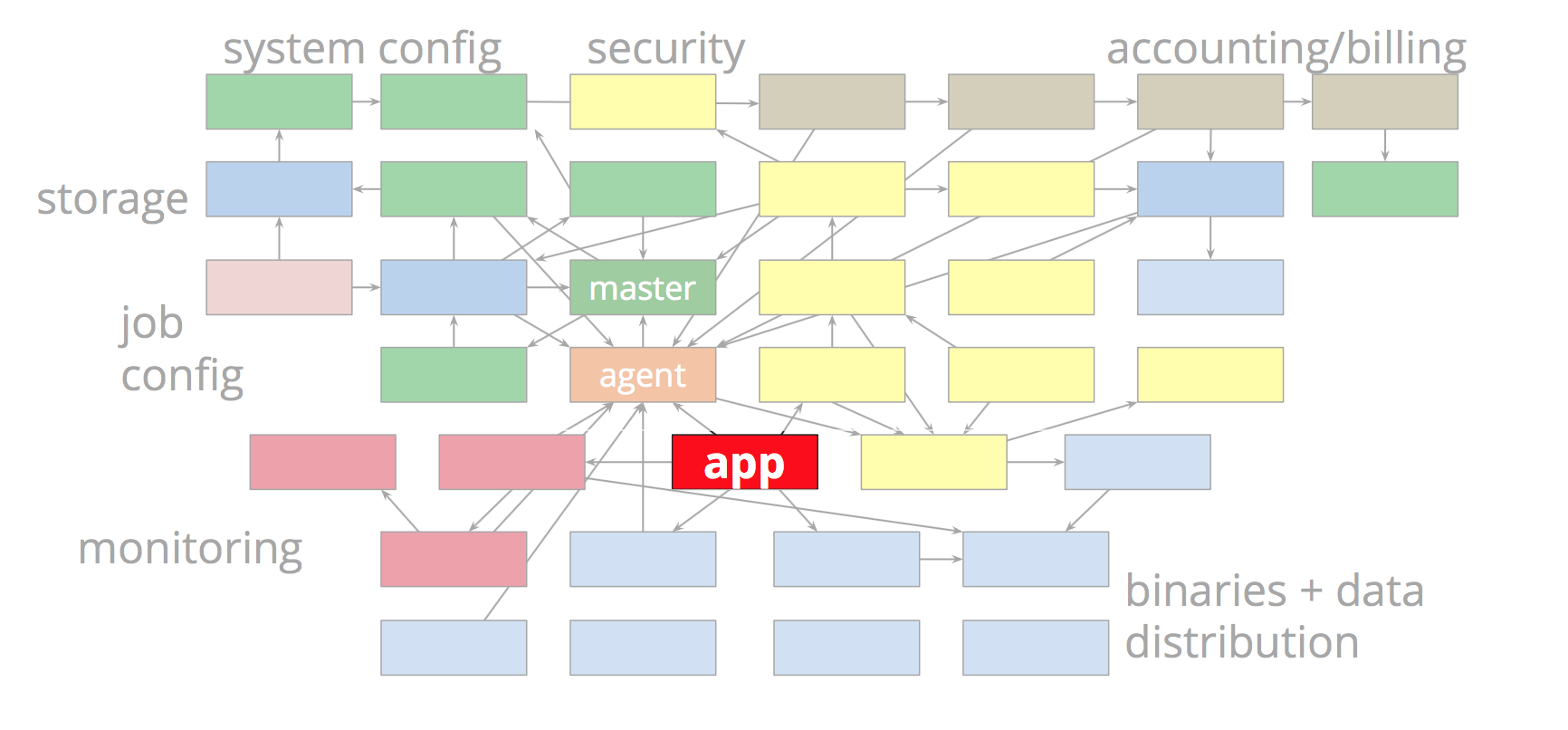 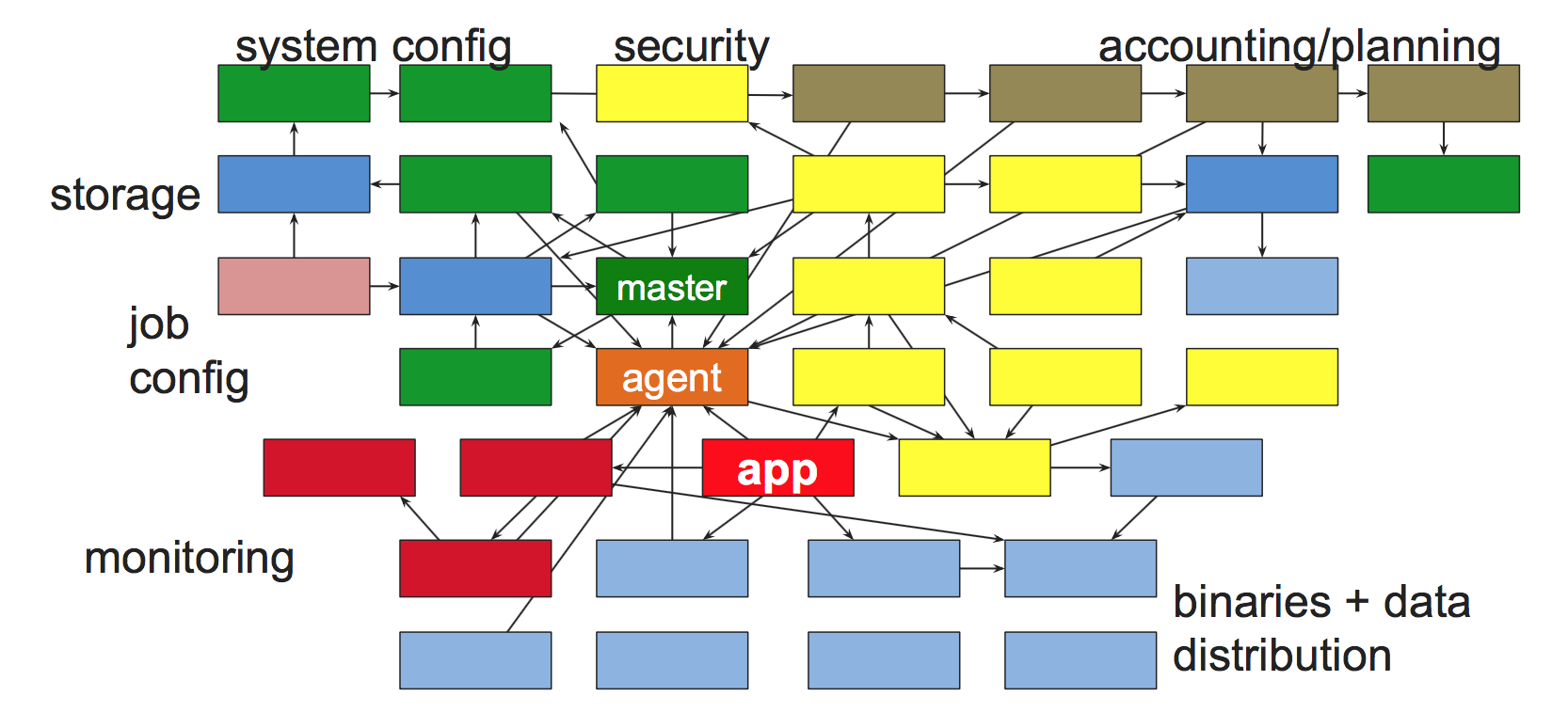 EECS 582 – W16
19
Isolation
Security Isolation
Chroot
Cgroup
Performance Isolation
Linux cgroup-based resource container
Borglet manipulates container settings
Production Tasks get best treatment
EECS 582 – F16
20
Future Work - Kubernetes
Directly From Borg
Borglet => Kubelet
Alloc => pod
Borg Containers => docker
New & Improved
Job => labels + label query
Managed ports => IP per pod
Master => Microservices
EECS 582 – F16
21
Conclusion
Google’s Cluster Manager
Automate application deployment
Hide details of resource allocation and failure handling
Support ALL workloads
Resiliency – Focuses on Fault Tolerance
Efficiency – Resource sharing for workloads
EECS 582 – F16
22
Discussion Questions
Borg gives programmers the opportunity to reserve resources for their applications, but end up with a large amount of overprovisioning. Are there any alternatives to the reclamation technique discussed?

There are several different kinds of schedulers developed. Can we look at use cases for monolithic (Borg), two level (Mesos), and shared state schedulers (Omega).

Our favorite question: Now that we’ve seen Google using containers, are containers more advantageous than VMs?
EECS 582 – F16
23
Resources
John Wilkes’ EuroSys Slides
EECS 582 – F16
24